第七屆視覺科學與藝術論壇
2023年12月15日,桃園,台灣
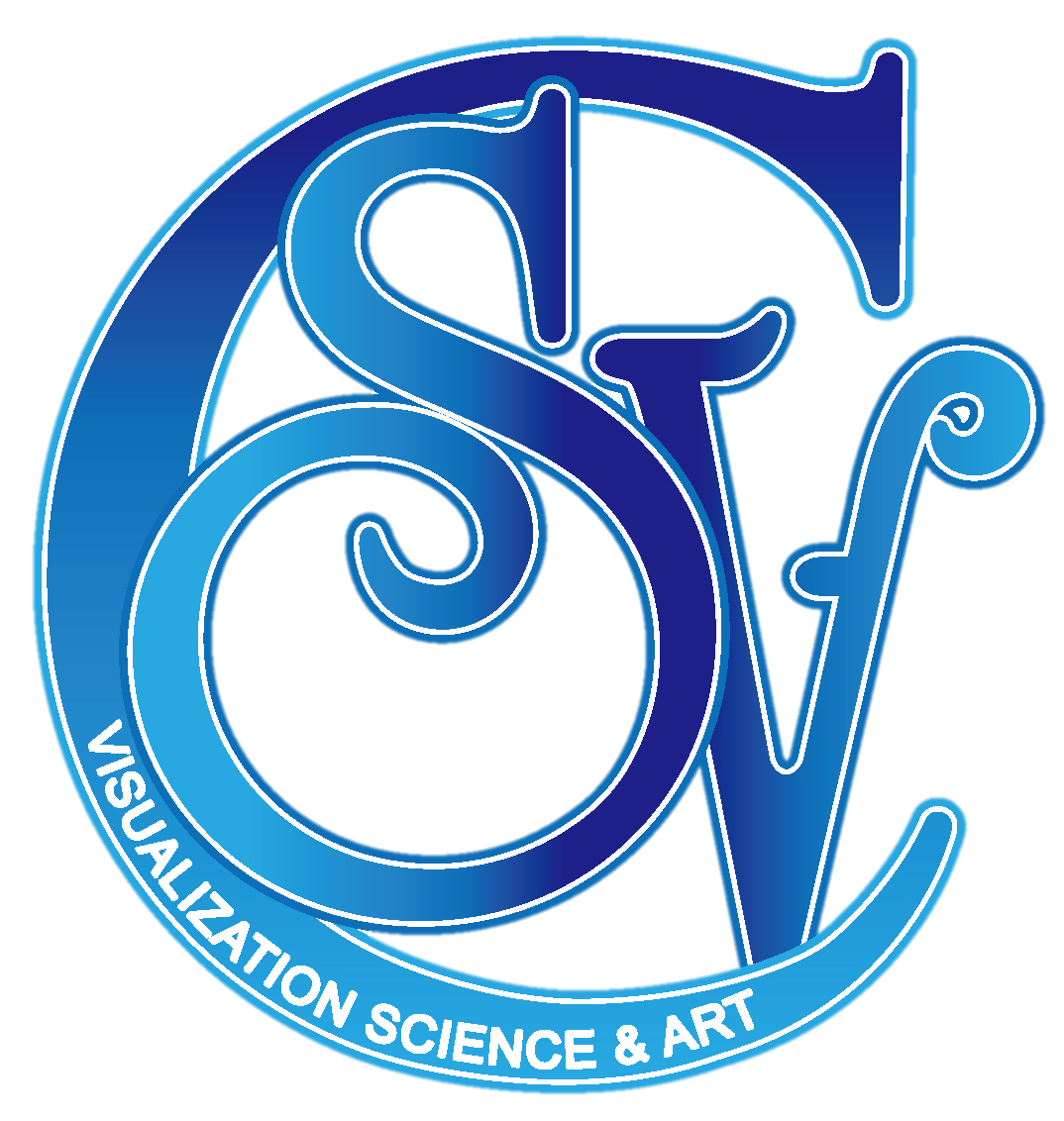 ID：XXXX
標題
王大同, 林小美*
中原大學
*通訊作者 E-mail
國科會計畫名稱：xxxx(若無國科會計畫補助，請刪除)
國科會計畫編號：NSTC xxx-x-xxx-xx (若無國科會計畫補助，請刪除)
本樣板可依需求自行調整格式
未規範的文字、圖片，亦不限所呈現之格式
海報需列印成A1大小
並在論壇當天自行帶最終版本至會場

如果是參加學生海報競賽，科學和藝術組請著重圖文並茂，圖片組則請著重圖片所呈現之視覺科學與藝術之美(文字僅在輔助說明)。